Adaptación Fisiológica a la Microgravedad
Dr Jose Rogelio Sánchez García
HSM Queretaro,
HSM Lomas Verdes
Hospital Santa Rosa de Viterbo.
Historia de la Fisiología en el Espacio
¿Podrá el hombre resistir al vuelo?
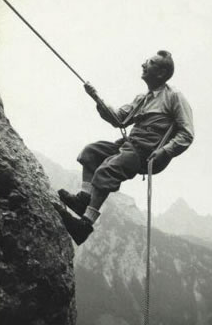 Estudios preliminares (altura).

“Enfermedad de las montañas”, atribuido a frío + “debilidad del aire”.
¿Podrá el hombre resistir al vuelo?
2. Ascensos en globo (altura + velocidad + movimiento).
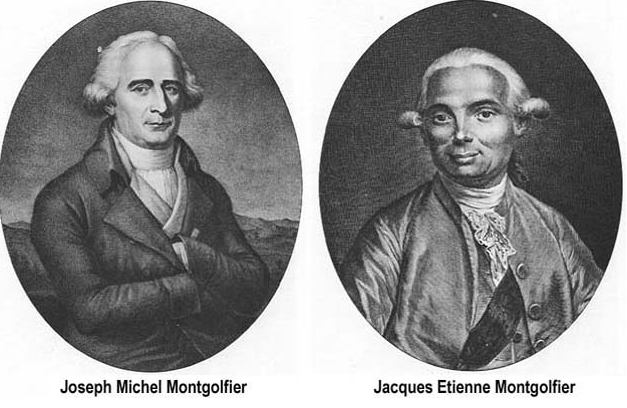 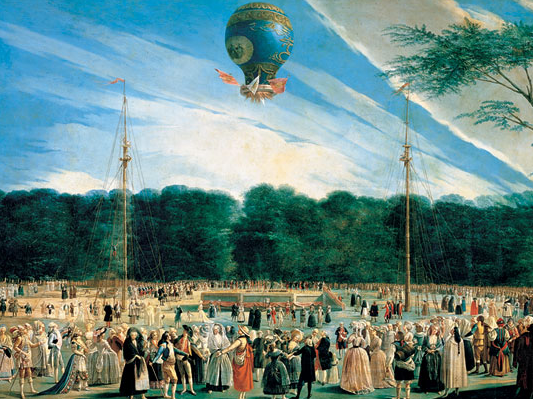 1783: Primer ascenso en Francia.
¿Podrá el hombre resistir al vuelo?
3. Avión ( aceleraciones + vibraciones + descompresiones rápidas).
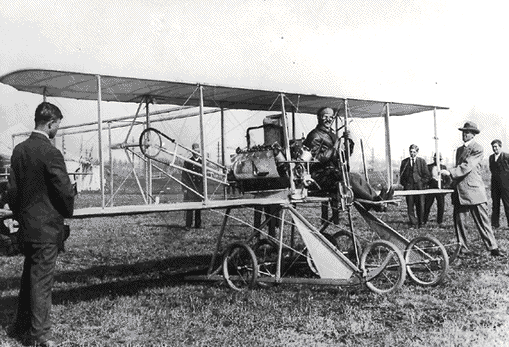 1903: Vuelo en avión. Hermanos Wright.
Aviones
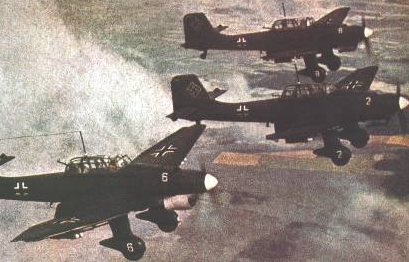 Problema en selección de pilotos, ya que, aviones superan tolerancia.

Accidentes por falla humana.
 
“No todos pueden volar”.
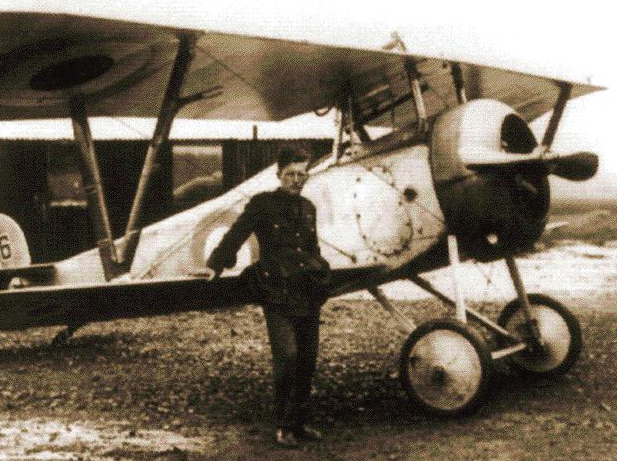 ¿Podrá el Hombre Resistir al Vuelo?
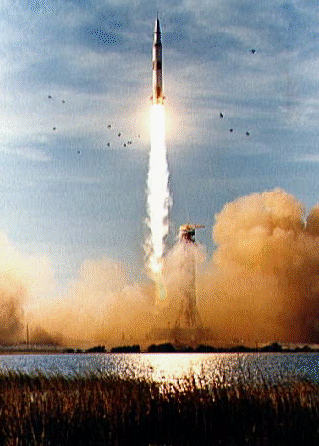 4. Vuelos espaciales (disminución del peso, ingravidez o microgravedad).
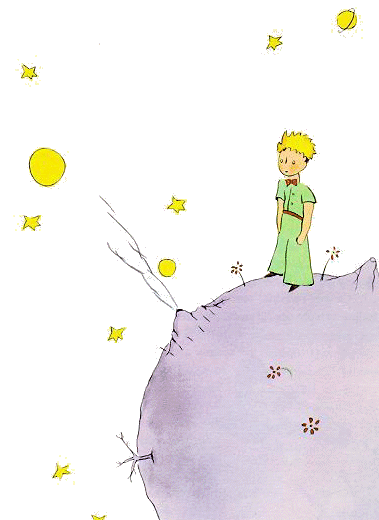 Atmósfera y Leyes de los Gases
Mezcla de moléculas gaseosas que constituyen un envoltorio rodeando a la tierra, sin el cual NO SERIA POSIBLE la vida biológica.
Protector contra efectos perjudiciales de radiación solar.
Mantiene temperatura adecuada para la vida.
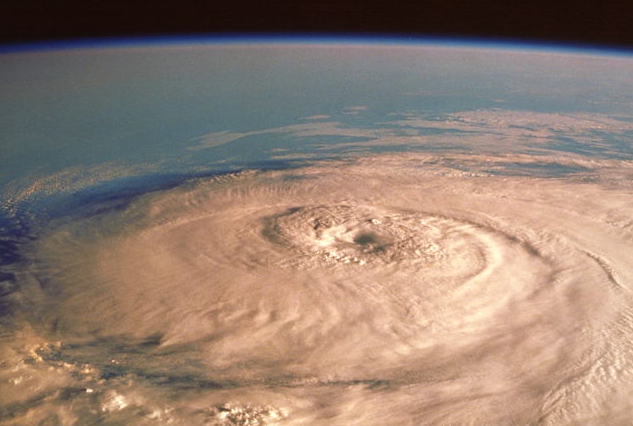 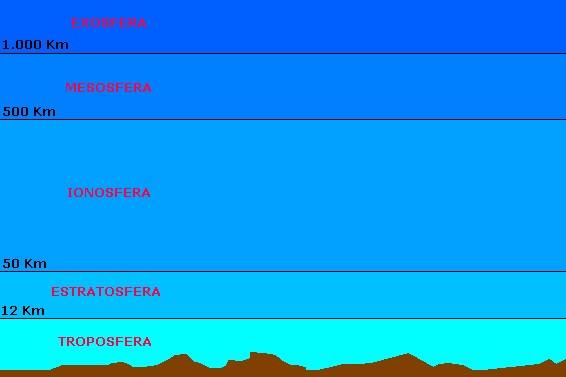 Zona de Escape
Ozonosfera
-55ºC
- 2ºC cada 1000 pies
Divisiones Fisiológicas
Zona fisiológica:
0 a 10.000 pies.
Adaptación fisiológica.

Zona deficitaria:
10.000 a 50.000 pies.
Requiere aporte de O2.

Zona equivalente-Espacio:
> 50.000 pies.
Cabina o traje presurizado.
Aporte de O2.
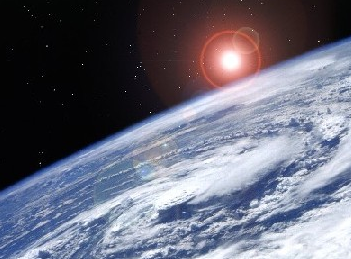 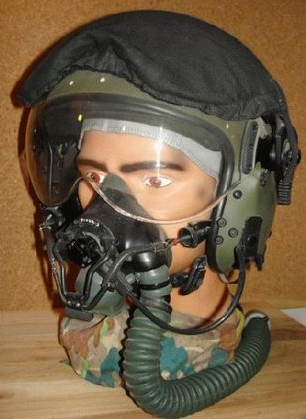 ADAPTACION EN MICROGRVEDAD
Cardiovascular
Neurovestibular
Osteo-Muscular
Psicosocial
Inmunológica
Adaptación en Microgravedad
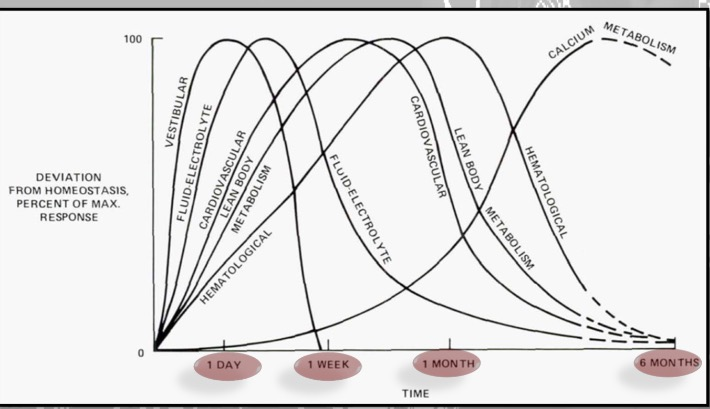 Adaptación en Microgravedad
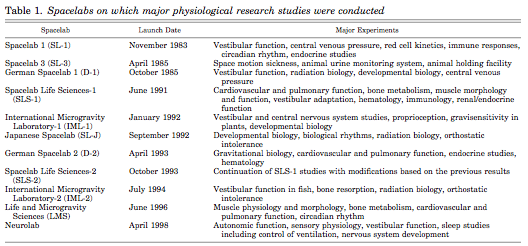 Cardiovascular
Distribución de los líquidos al hemicuerpo superior.
Perdida de 10% de volumen de los miembros inferiores
Sindrome “Puffy face – bird legs”
Distención de barorreceptores
Supresiòn renina-angiotensina-aldosterona
Incremento de excrecion de agua y sodio
Cardiovascular
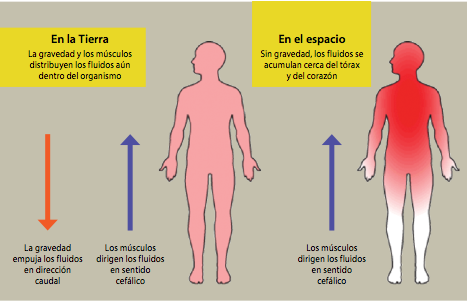 Cardiovascular
Reduccion de volumen de plasma en 17%
Incremento de hematocrito y disminución en producción de eritropoyetina
Perdida de 10% de volumen total de sangre
Disminución de volumen latido y gasto cardiaco.
Cardiovascular
Medidas para la adaptación
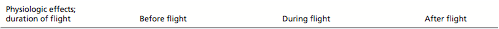 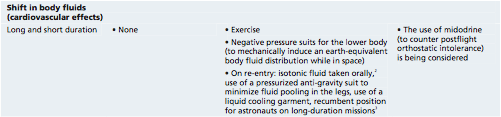 Neurovestibular
Duración de 24-48 hrs.
Palidez facial, diaforesis, nausea y vómito
No hay sentido del arriba-abajo
Hipertensión intracraneal  
Puede presentarse durante el aterrizaje y disminuir la capacidad de respuesta.
Neurovestibular
Medidas para la adaptaciòn
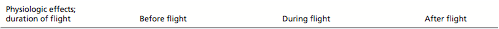 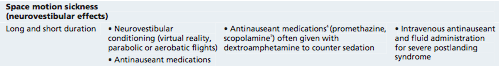 Osteo-Muscular
Se pierde masa y fuerza muscular
1 semana  = 20%
3-6 meses =40 %
Ausencia de carga sobre músculos y huesos.
Se pierde volumen pero no numero de fibras musculares
Osteo -Muscular
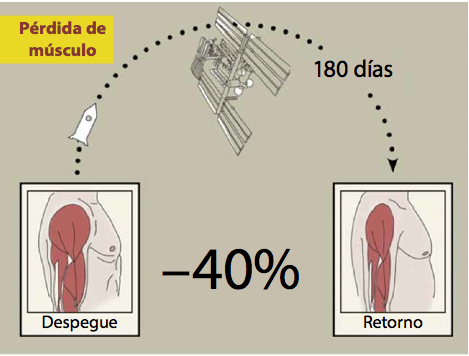 Osteo -Muscular
Degradación principalmente en fibras tipo 2
Al aterrizaje  da contracción mas rápida pero fatiga temprana
Intenta mitigarse con ejercicio durante el viaje y rehabilitación tras el aterrizaje.
Recuperación en 1-2 meses.
Osteo -Muscular
Perdida de la densidad osea 1-2% mensual
Incremento de calcio fecal y urinario en 70% en las primeras 24 hrs
Disminucion de  hormona paratiroidea y vitamina D
Perdida de 8-12%  en densidad ósea en 6 meses
En viaje a marte (2,5 años) el viajero regresaría con osteoporosis probablemente irreversible
Osteo - Muscular
Incremento en riesgo de fracturas
Incremento en formación de litos renales
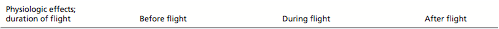 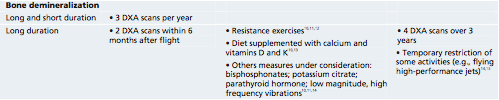 Psicosocial
Select in
Select Out
Ambiente mulicultural y de vigilancia permantente
Privación de sueño y fatiga constantes
Ausencias prolongadas en casa por entrenamiento y expediciones.
Psicosocial
Medidas para la Adaptación
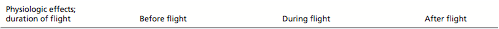 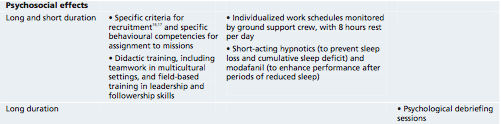 Inmunológica
Se conoce desde las primeras misiones tripuladas.
La mitad de la tripulación de Apollo reportó  infecciones bacterianas   y virales durante el vuelo.
Se conoce mas de la inmunidad postviaje que trans. 
Reconocida la reactivación de virus del herpes trans viaje.
Inmunulógica
Después de aterrizaje se reconoce:

Producción alterada de citocinas
Disminución de actividad de linfocitos NK
Alteracion de  niveles de inmunoglobulinas
Expresión de genes de Epstein Barr
Respuesta neuroendócrina alterada
Inmunológica
Se asocia a niveles elevados de cortisol y catecolaminas
Perdida de peso se asocia a disminución de linfocitos 
La microgravedad disminuye la señalización entre linfocitos T
Predispone a autoinmunidad, alergias, y malignización de lesiones
Inmunológica
Medidas para la adaptación
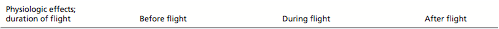 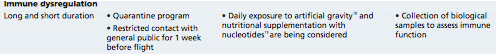 Conclusiones
La fisiología en el espacio es una disciplina joven
Conocimiento amplio de fenómenos de adaptación en vuelos espaciales cortos
Cambios importantes ocurrirán con resultados de la atención de astronautas de la estación internacional
La meta es evitar daños físicos irreversibles en viajes a la luna o  Marte.